National Prostate Cancer Audit 2019Patient Summary
Commissioned by HQIP on behalf of NHS England and Welsh Government
Based at the Clinical Effectiveness Unit, Royal College of Surgeons / London School of Hygiene & Tropical Medicine
Clinical leadership provided by BAUS and BUG
Data partners: National Cancer Registry and Analysis Service, PHE; Wales Cancer Network, PHW
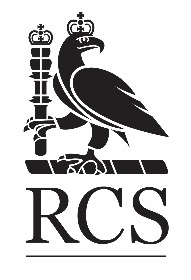 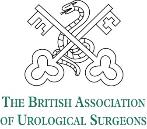 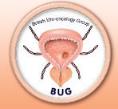 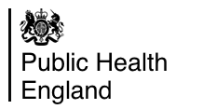 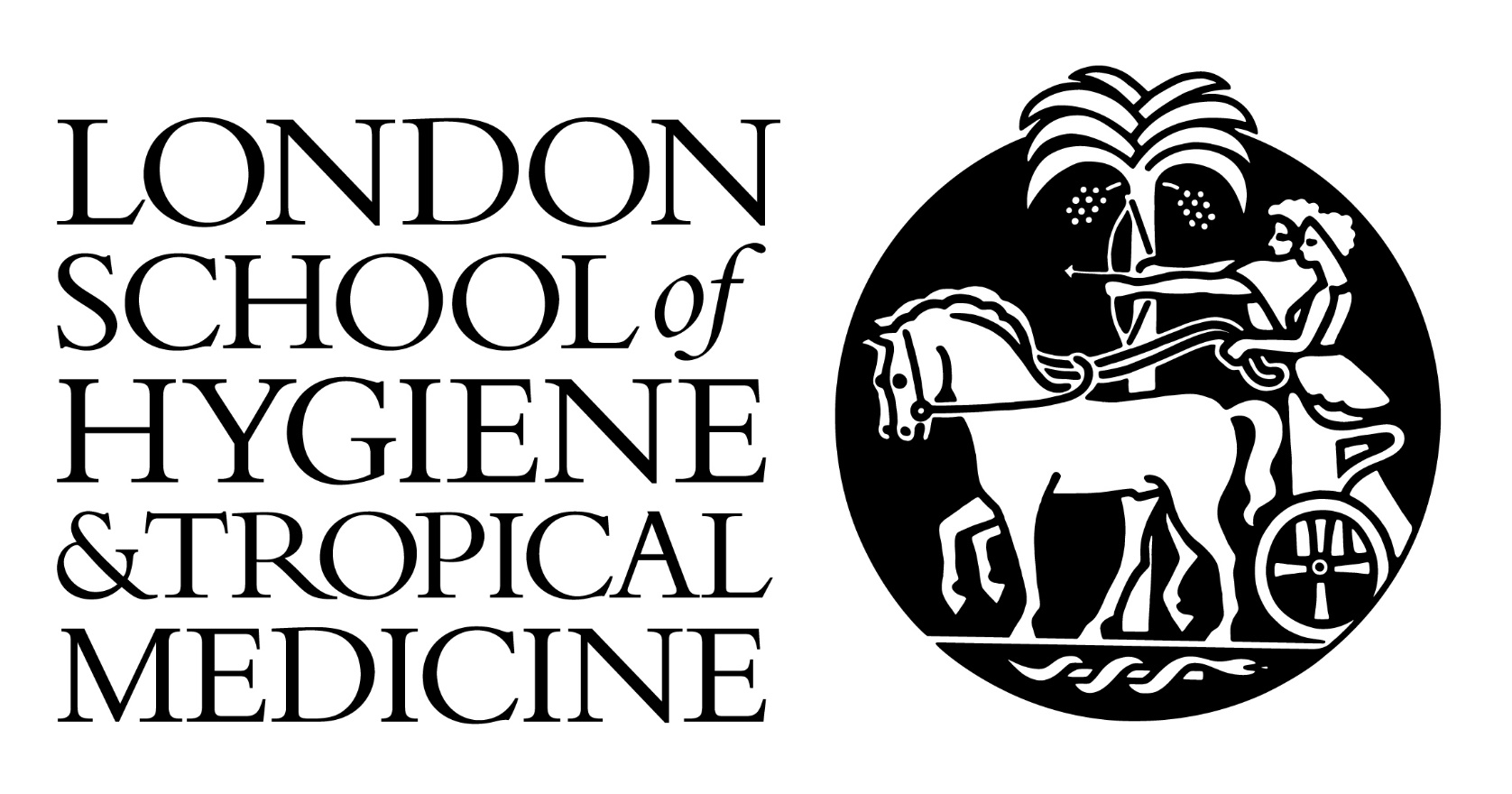 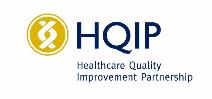 Contents
Information about the Audit and the Annual Report 2019
About the audit
Data included and data quality 
Key Findings
Characteristics of men who are diagnosed with prostate cancer
Techniques for diagnosis
Treatments received
Possible complications of radiotherapy or surgery
Recommendations 
Future plans
About the audit
Some information about the National Prostate Cancer Audit (NPCA)
A national clinical audit of the quality of services and care provided to men with prostate cancer in England and Wales.
Collects anonymised information from hospital records about patients’ treatment and outcomes (what happens after treatment)
Data is analysed and compared to see if hospitals are following national clinical standards and where improvements can be made
Findings are used to help define new standards and to help NHS hospitals to improve the care they provide to patients with prostate cancer
How is the audit carried out?
The Audit is run by a team of clinicians, audit experts and cancer information specialists 
Data are collected from NHS Trusts and Health Boards on the diagnosis, treatment and outcomes of patients and provided to official organisations such as the National Cancer Registration and Analytical Service (NCRAS) and the Wales Cancer Network (WCN)
The Audit works within strict rules covering data protection and confidentiality. Individual patients are never identified. Information on how to opt out of data collection is provided on the NCRAS website
Data in the audit
What data are reported in the NPCA?
The Audit started by including men diagnosed since 1st April 2014 in England and 1st April 2015 in Wales, and has been updated each year since
In the 6th Annual Report (2019), the data are from hospitals treating men who were diagnosed between 1st April 2017 and 31st March 2018
All 132 NHS Hospital Trusts in England and 6 Health Boards in Wales who provided prostate cancer services in that time submitted data to the audit
The full Annual Report 2019 and Patient Summary can be found on the NPCA website
What data are reported in the NPCA?
The data reported cover the following areas:
The characteristics of men who are diagnosed with prostate cancer
The techniques being used to diagnose prostate cancer
Treatments that patients are receiving
The possible complications of radiotherapy or surgery

See the section on Key Findings for more information
New data in the NPCA Annual Report 2019
New for 2019
Use of docetaxel (a chemotherapy treatment) in newly diagnosed patients with metastatic prostate cancer
Use of hypofractionated radiotherapy (a type of radiotherapy that delivers larger doses of radiotherapy each day over a shorter time period typically in 4 weeks)
Use of high dose rate (HDR) brachytherapy (an additional treatment to supplement conventional external beam radiotherapy treatment)
Update from the organisational survey of hospitals

There is a full glossary of terms at the end of the Patient Summary report which gives further explanations of the clinical terms used
What the data quality results show
The stage of prostate cancer has been well recorded
General health status of patients and whether they had imaging tests to help provide their diagnoses was better recorded than previously, but remains less complete in England than in Wales
Data on other investigations to help with diagnosis remain well completed in both England and Wales
Key Findings
Characteristics of men diagnosed
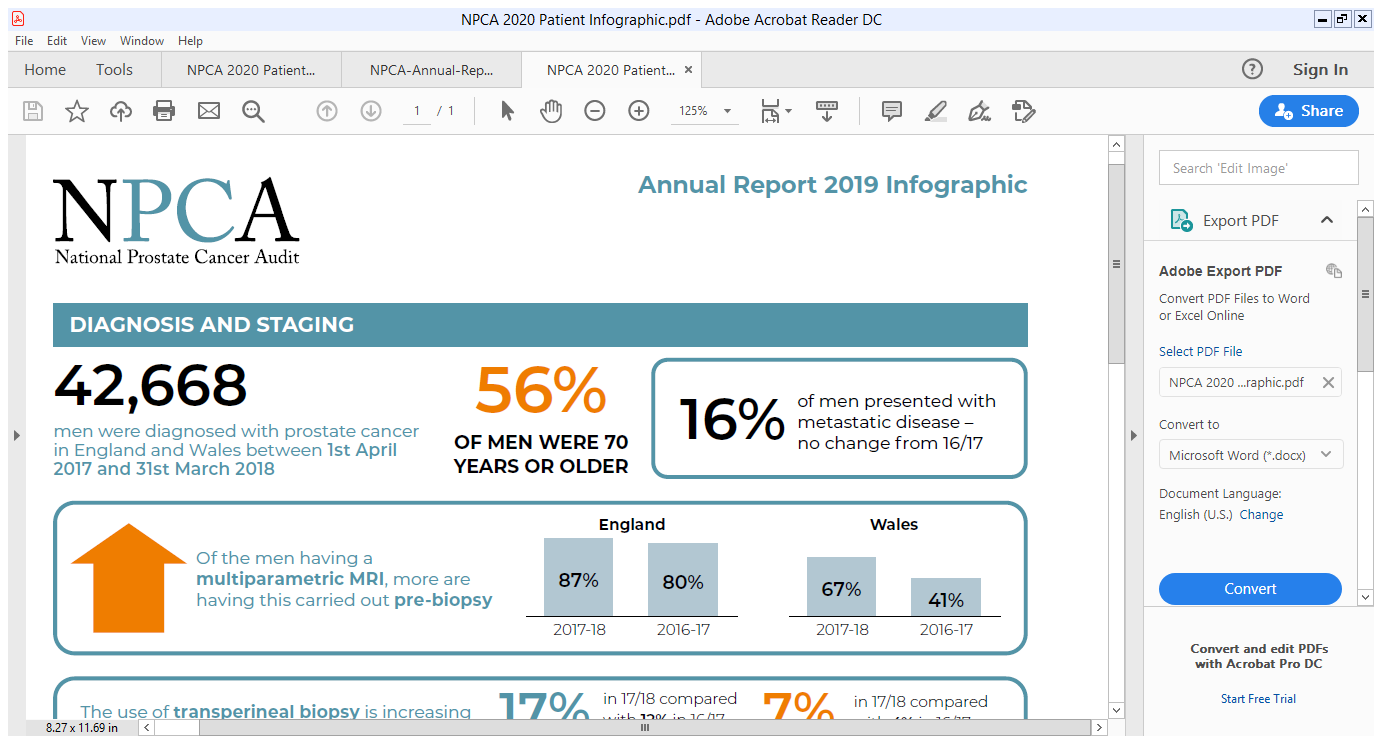 Numbers diagnosed have not increased this year
Most men (68% men in England, 59% in Wales) were in otherwise very good health when they were diagnosed 
Overall, the risk profiles of the men diagnosed with prostate cancer (shown on the right) are comparable to last year’s findings
Treatments received (1)
High-risk/locally advanced disease
Low-risk, localised disease
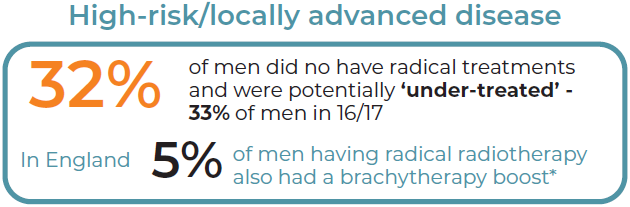 t
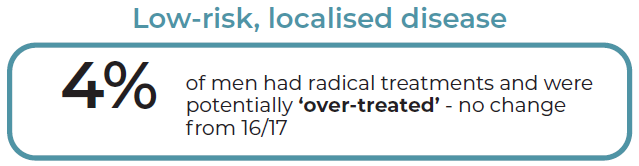 * data currently unavailable in Wales
‘Over-treatment’
Most men with low risk prostate cancer can be managed with active surveillance. ‘Over-treatment’ is very low, seen in only 4% of men with low-risk disease
‘Under-treatment’
Over two thirds of men with locally advanced prostate cancer are being treated with surgery to remove the prostate gland or radical radiotherapy techniques 
Potential ‘under treatment’ remains a concern, when otherwise healthy older men do not receive radical surgery or radiotherapy they might be eligible for, but are only given hormone treatments 
High Dose Rate Brachytherapy (‘brachytherapy boost’)
Some men have started being given an additional treatment to supplement their radiotherapy, which involves inserting a radioactive source directly into the prostate, but this is currently at a low level, at 5%
Treatments received (2)
Intermediate-risk disease
Metastatic disease
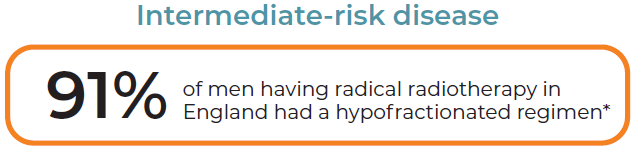 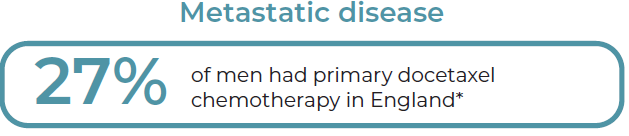 * data currently unavailable in Wales
Hypofractionated radiotherapy 
This type of radiotherapy offers safe delivery of the overall dose of radiation in fewer daily treatments. It is as effective as conventional radiotherapy, and is cheaper because it is less resource intensive. 
Over 90% of men with localised prostate cancer having radical radiotherapy have this treatment 

Docetaxel 
This chemotherapy treatment has recently been recommended in the NICE guidelines (May 2019) for men with newly diagnosed advanced (metastatic) disease, but who are otherwise well and without other health problems.
In 2017-18, only a quarter of eligible men receive it
Possible complications
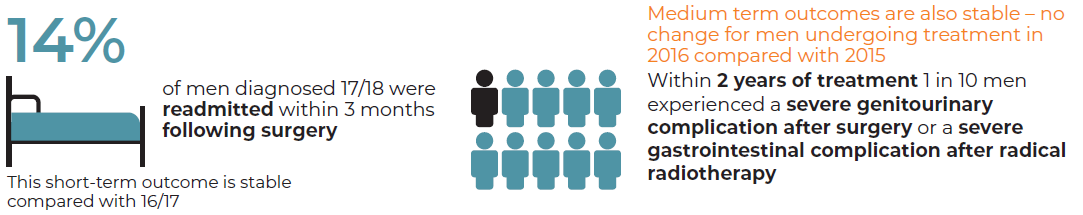 90-day readmission
This is at a fairly the low level of 14% men who have surgery, and is similar across the majority of surgical centres
Treatment-related genitourinary or bowel (gastrointestinal) complication
e.g. diarrhoea, bleeding, infection; ulceration, and rarely, fistula formation or strictures in the bowel; narrowing or blockage of the urinary tract
These complications are defined as a patient needing a procedure for any of these problems within two years of their operation or radiotherapy 
Fewer than 10% men who had surgery (urinary) or radiotherapy (bowel) experienced these types of complication in the two years following their treatment
Recommendations
Recommendations for public and patients (1)
Seek advice from a doctor if you experience any of the following: urinary symptoms, erectile problems, blood in your urine or persistent unexplained back pain.
Men with a family history of prostate, breast or ovarian cancer should consider seeking advice from their GP.
Men who are referred to a specialist for suspected prostate cancer should ask about whether they should have a multiparametric MRI (mpMRI) scan before having a biopsy.  
Men with low-risk prostate cancer should be offered monitoring or active surveillance in the first instance as treatment is only needed if your cancer progresses. This protects men against the side-effects of treatment.
Recommendations for public and patients (2)
Men newly diagnosed with metastatic disease should be considered for chemotherapy according to new prostate cancer guidelines.
Men who are offered prostate cancer treatment should be made aware of the side effects of treatment including: loss of libido, problems getting or keeping erections, loss of ejaculatory function, a worsening of sexual experience, urinary incontinence and/or bowel side effects. 
Specialist support services should be available for any man experiencing physical or psychological side effects during or following prostate cancer treatment. There should be early and ongoing access to these services, in keeping with national recommendations.
Future plans
Future Plans
Next results (based on data up to 31st March 2019) to be published in January 2021
Further collection of patient-reported measures underway
completed June 2020, to be reported January 2021
Data Improvement Leads at the National Cancer Registration and Analysis Service continue to liaise directly with providers to improve data quality
data collection is due to continue during this pandemic, but we will be working with Leads to understand the impact COVID-19 may have had
Maintain NPCA as a key driver of quality improvement
NPCA Quality Improvement Workshop for clinicians took place in December 2019 
Work with the newly-formed NPCA Patient and Public Involvement Forum to improve the work of the audit and the ways in which we disseminate information.
Sources of further information and support
These are accessible via GP services and from prostate cancer charities including:
Prostate Cancer UK www.prostatecanceruk.org 
Tackle Prostate Cancer www.tackleprostate.org  
Both of these charities operate nationwide support networks. 

Information can also be found from Clinical Nurse Specialists and at:
NHS website www.nhs.uk/conditions/prostate-cancer/  
Cancer Research UK www.cancerresearchuk.org/about-cancer/prostate-cancer 
Macmillan Cancer Support www.macmillan.org.uk/cancer-information-and-support/prostate-cancer
With thanks…
to our data providers at hospitals and at NCRAS and WCN
to the clinicians who support our work 
to our newly-formed NPCA Patient and Public Involvement Forum who have given us feedback on the Patient Summary. We look forward to working with them in the future. 

Noel Clarke Urological Clinical Lead representing the British Association of Urological Surgeons
Heather Payne Oncological Clinical Lead representing the British Uro-oncology Group
and the whole NPCA team